Joint Utility Public Meeting
Highlights of 2015
 CARE, FERA and ESA Program Accomplishments
June 1, 2016
© 2011San Diego Gas & Electric Company. All copyright and trademark rights reserved.
ESA Program Highlights
Homes Treated
7/15/2016
2
[Speaker Notes: Source: Annual Report Tables/ESA – Table 2]
ESA Program Highlights
Energy Savings Achieved
7/15/2016
3
[Speaker Notes: Source: Annual Report Tables/Summary - Table]
ESA Program HighlightsESA Program Expenditures
7/15/2016
4
*Regulatory Compliance, General Administration, Energy Division Costs
[Speaker Notes: Source: Annual Report Tables/ESA Table 12
Refer to ESAP Table 12 for carry-over dollars]
ESA Program Highlights
ESA Program Enrollments






Disability Enrollments
7/15/2016
5
[Speaker Notes: Annual Report Tables/ESA – Table 13
Disabled count: Berkeley Loveless.  Percentage: Annual Report Template #1.5.1 (% also verified with data from B. loveless.)]
ESA Program Highlights
Leveraging Efforts (External) –
ESA Program/LIHEAP Leveraging – SDG&E continued work with its two ESA Program/LIHEAP contractors, Campesinos Unidos, Inc. (CUI) & Metropolitan Area Advisory Committee (MAAC) to leverage enrollments.
SDG&E’s primary outreach and assessment contractor, Richard Heath and Associates, entered into a Memorandum of Understanding with the California Department of Community Services and Development (CSD) agencies, Metropolitan Area Advisory Committee (MAAC) and Campesinos Unidos, Inc. (CUI) to enroll eligible Low Income Home Energy Assistance Program’s (LIHEAP) bill assistance customers in the ESA Program.  On site presence at MAAC bill assistance workshops yielded 192 new leads and 109 new enrollments for the ESA Program.  CUI efforts, meanwhile, resulted in 978 new leads and 673 new enrollments. 
Customers whose homes are not eligible for the ESA Program due to inability to meet program requirements are referred to CSD for possible participation in its Weatherization Assistance Program.
7/15/2016
6
[Speaker Notes: Bullet 1: 2015 ESA CARE Annual Report, Sec. 1.6.1. (Prior bullet 2 Re: CSD’s solar water heating program – Deleted.)
Bullet 2: 2015 ESA CARE Annual Report, Sec. 1.6.1. 

See Section 1.6 for more information on SDG&E’s Leveraging efforts.]
ESA Program Highlights
Leveraging Efforts (External) – continued
- SASH Program – SDG&E has worked closely with GRID Alternatives to identify and serve any ESA Program eligible customers with all feasible measures.   
In 2015, Grid Alternatives provided SDG&E with 119 referrals, resulting in two ESA Program enrollments.
Integration Efforts (Internal) – ESA Program/CARE Integration
Continued joint efforts to coordinate outreach, awareness, and enrollments/referrals 
Joint online interest form made it easier for customers to enroll in both CARE and ESA programs
CARE high users were referred to ESA program for help in lowering their consumption
Joint marketing/advertising
7/15/2016
7
[Speaker Notes: SASH Program: 2015 ESA CARE Annual Report, Sec. 1.6.1. 
ESA/CARE Integration: (Unchanged)]
ESA Program Highlights
Integration Efforts (Internal) - continued
ESA Program/EE Program Integration 
Integrated program messaging where feasible
Guide for Energy Experts – Includes information on CARE & ESA Programs
Integrated marketing team
Joint community outreach (CBO’s, other community partners/organizations, branch offices)
7/15/2016
8
[Speaker Notes: ESA/EE Integration: (Unchanged)
EUC: (Unchanged)]
ESA Program Highlights
ESA Program/EE Program Integration 
Energy Upgrade California (EUC)
In 2015, the ESA Program staff worked with the EUC staff to develop an integrated strategy targeted to property managers and owners for the 2015-2017 program cycle.  This strategy includes:
Hiring an internal resource to act as the single point of contact for property managers and owners
Implementing a layered program approach for property owners/managers through the single point of contact to reduce confusion
Consolidate and redesign program processes to reduce duplication and complexity
Educate property owners/managers and renters on how to get the most energy savings from the program investment
7/15/2016
9
[Speaker Notes: EUC: (Unchanged)]
CARE Program Highlights
Penetration Rate
7/15/2016
10
[Speaker Notes: Table 2]
CARE Program Highlights
Average CARE Monthly Gas/Electric Bill
Residential CARE Customers




Annual Subsidy for all CARE customers by Energy Source
7/15/2016
11
[Speaker Notes: Table 9 & Table 1]
CARE Program Highlights
CARE High Usage Verification
Launched a manual process in June 2014 targeting the high users (over 400%), automated process was implemented in August 2015
8,202 customers were identify as high usage customers during 2015
Results of the 2015 verification process:
3,328  or 41% dropped due to non-response
2,012 or 25% responded but determined to be ineligible 
2,862 or 35% were verified as eligible
7/15/2016
12
[Speaker Notes: Table 3]
FERA Program Highlights
*San Diego Gas and Electric FERA Program changed to a 12% line item discount effective September 1, 2015.
7/15/2016
13
[Speaker Notes: Page 6 and 7 FERA Annual]
CARE/FERA & ESA Marketing & Outreach2015 Highlights
General Awareness
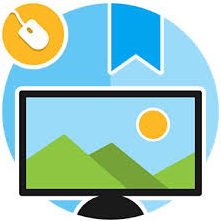 Partner Education & Outreach
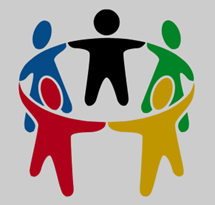 TV, print, online advertising
Social media
Bill package
SDG&E app and website
CARE capitation agencies
Energy Solutions Partner Network
Multifamily outreach
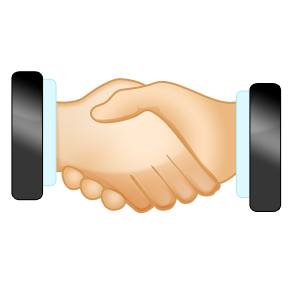 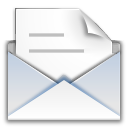 Community Engagement
Direct Marketing
Electronic/Direct mail
Outbound calls
Door-to-door canvassing
Events, presentations & workshops
Multicultural and rural outreach
Seniors and special needs outreach
SDG&E customer contact employees
14
CARE/FERA & ESA Marketing Efforts 2015 Highlights
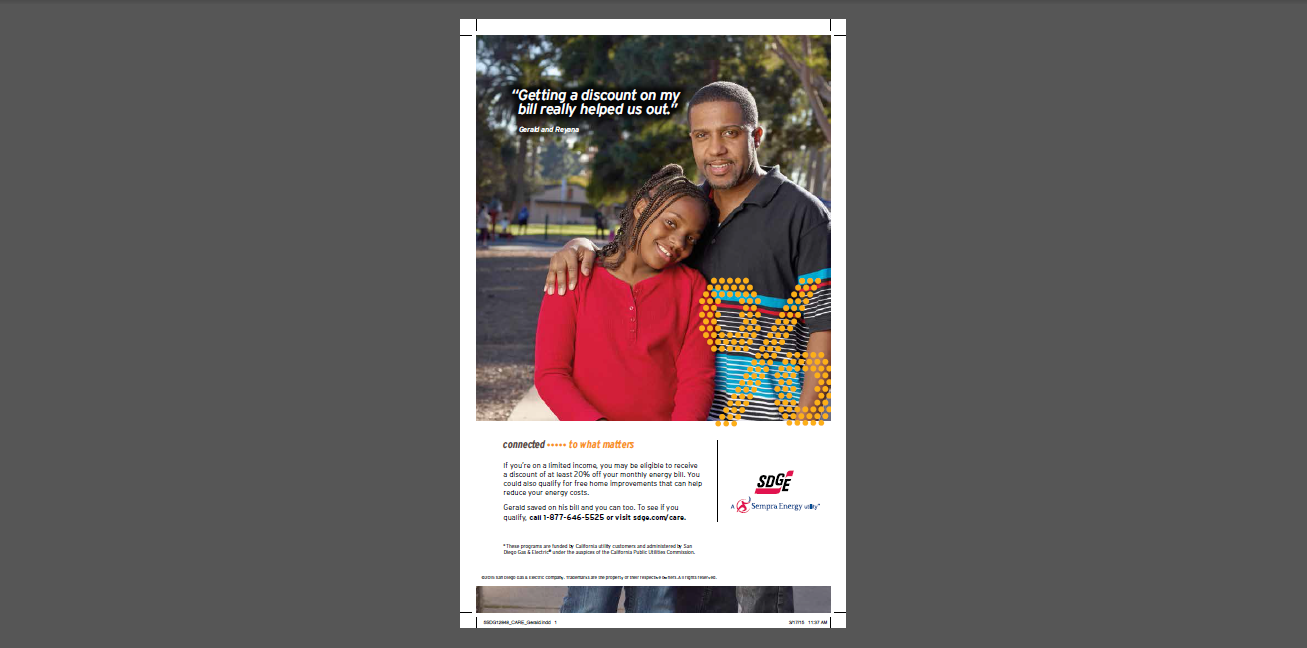 General Awareness Marketing
Provides a platform for high-level education with broad reach

Helps SDG&E connect with hard-to-reach customers such as rural, seniors, non-English speakers

Testimonial approach features actual SDG&E CARE and ESA customers

Tactics for 2015 consisted of: print, television, online, social media, SDG&E app and web site
15
CARE/FERA & ESA Marketing Efforts 2015 Highlights
Targeted Marketing
Provides an opportunity to connect with specific customer segments

SDG&E targeted areas with mid-to-high eligibility but historically mid-to-low penetration

Tactics for 2015 consisted of a multi-tactic approach using direct/email, outbound calls and door-to-door canvassing
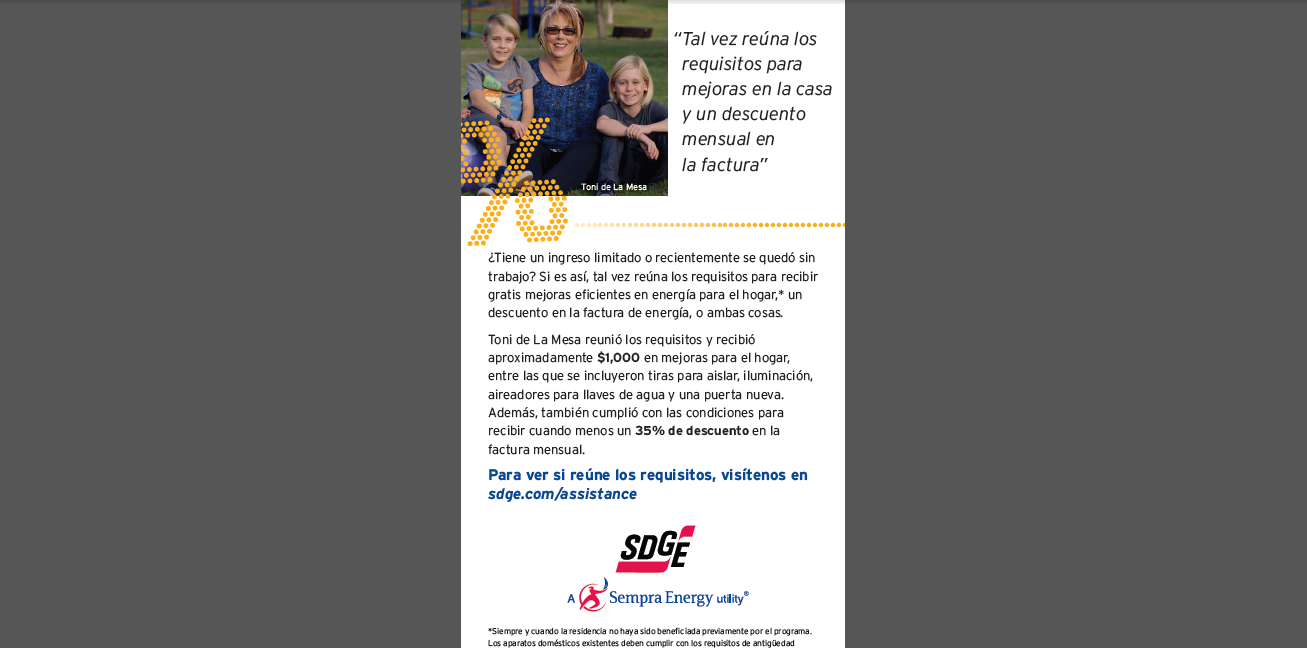 SDG&E customer bill insert
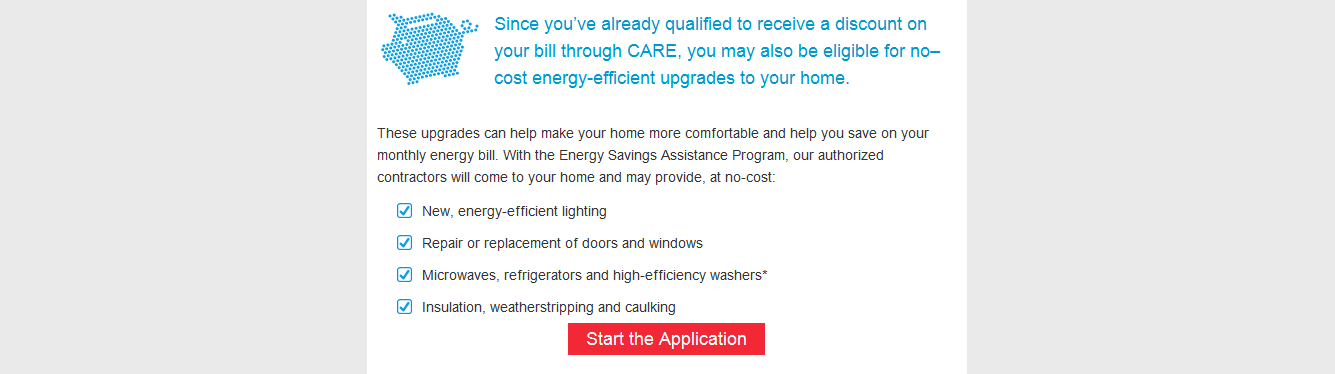 Leveraging new CARE customers for ESA leads & enrollments
16
CARE/FERA & ESA Outreach Efforts 2015 Highlights
Door-to-Door Canvassing & Live Call Campaign
Door-to-door efforts target densely populated, multilingual, multifamily and/or senior populations.

Paired door-to-door with live calls in Q4 2015 with goal to increase CARE, FERA and ESA enrollments.

Results included 8,657 new CARE enrollments, 471 FERA enrollments and nearly 1,000 ESA Program leads.  Additionally, garnered 4,851 CARE and 111 FERA recertifications.

Increase in new CARE enrollments from 2014 to 2015 with addition of live calls was nearly 20%.  ESA remained the same.

CARE Partners (Capitation Agencies)
Leverages social service agencies with charter/mission to    enroll eligible constituent in any assistance program.

20 agencies with nearly 50 county-wide locations.

Contributed nearly 4,000 new CARE enrollments in 2015.
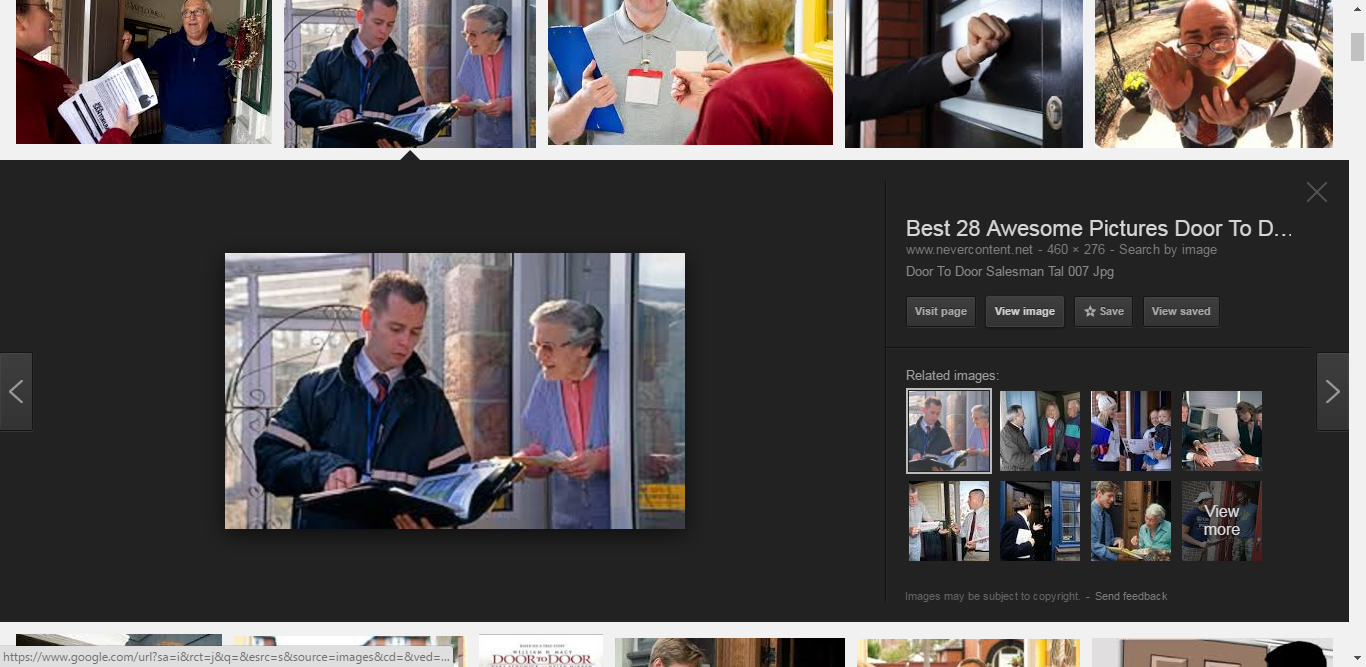 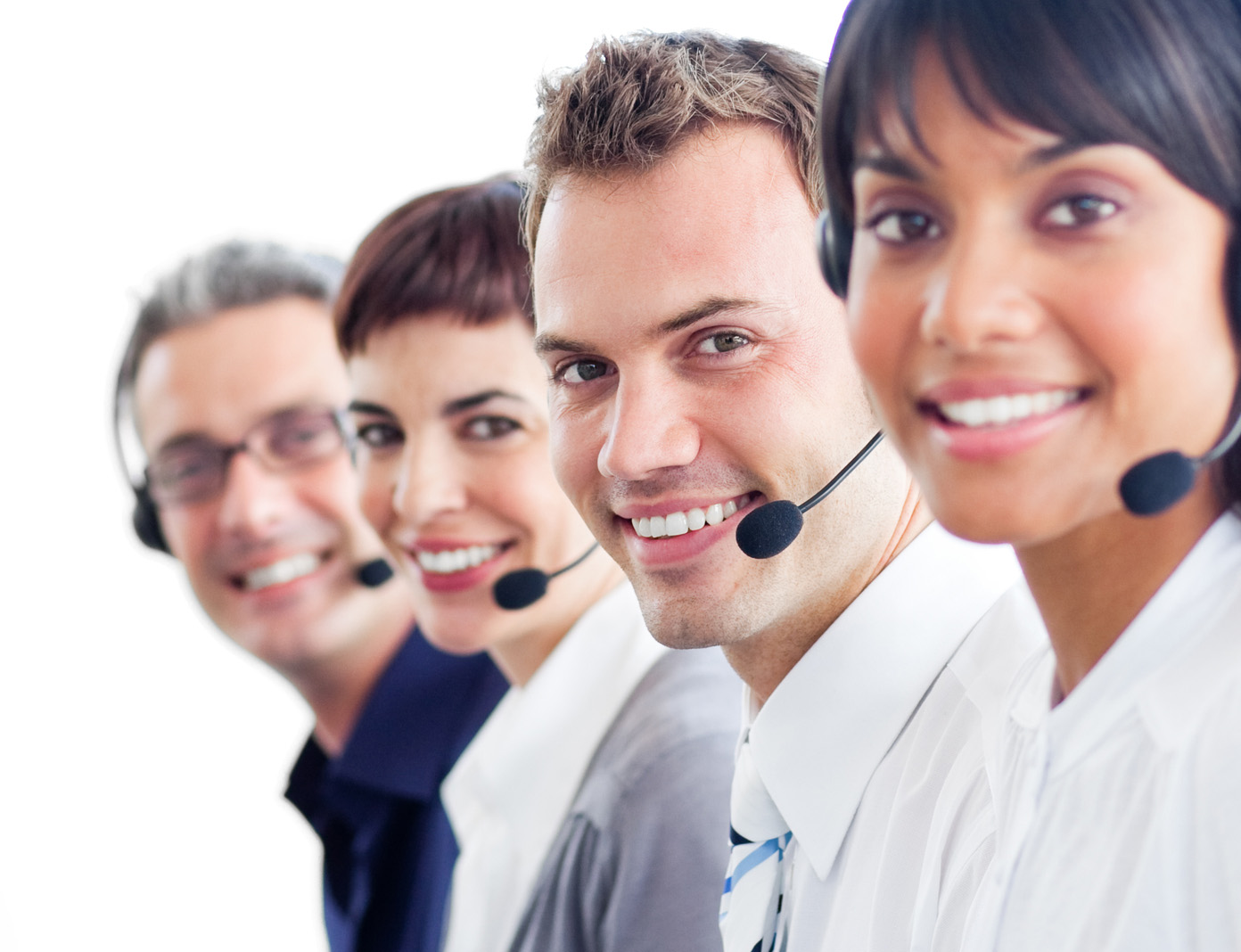 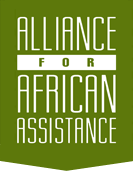 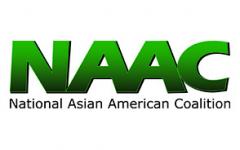 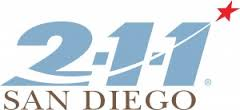 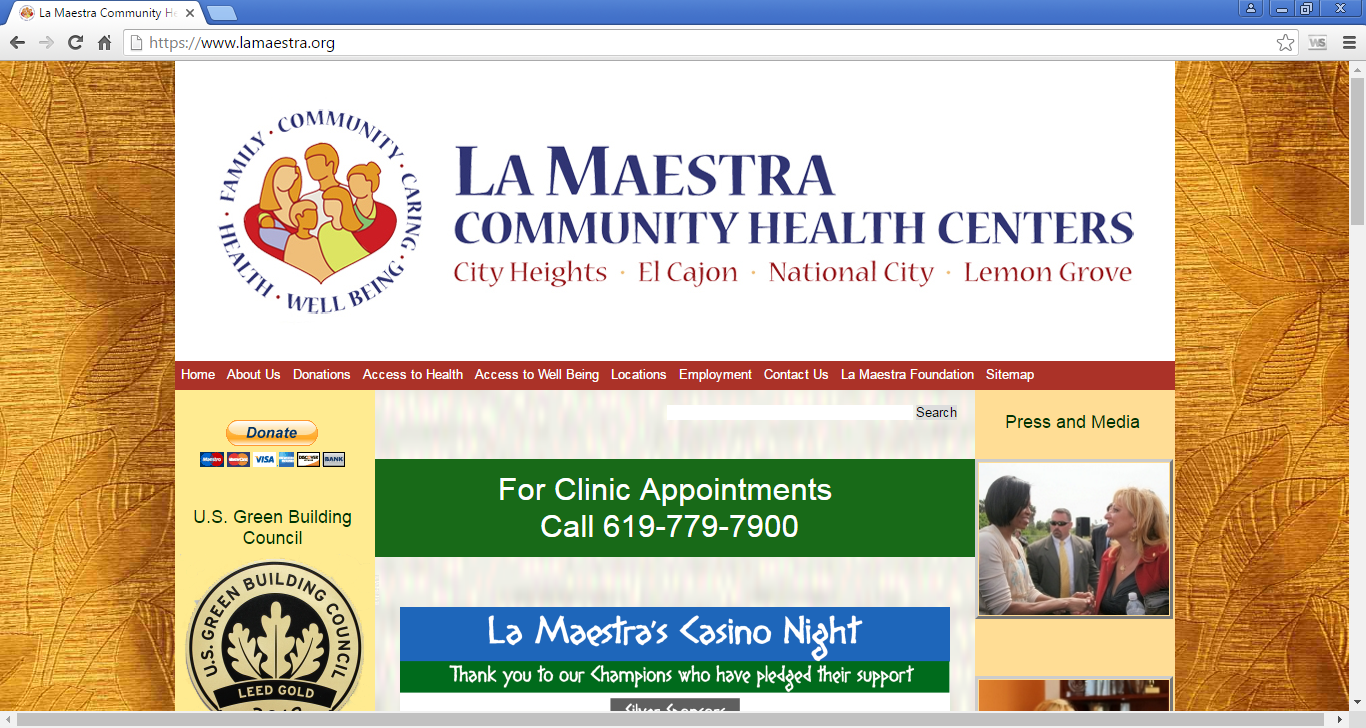 17
[Speaker Notes: Owner: Todd Cahill & Brandi Turner]
CARE/FERA & ESA Outreach Efforts 2015 Highlights
Branch Offices
Coordinated 18 customer solutions fairs at Branch Office locations on high-traffic days.
Contributed 5,284 new CARE enrollments, 35 new FERA enrollments and over 750 ESA Program leads.

Energy Solutions Partner Network
A network of 250 grassroots, community based organizations (most are nonprofits) that serve as storefronts in their zip codes to provide resources to their communities 
In 2015, these partners helped to coordinate more than 1,100 activities.
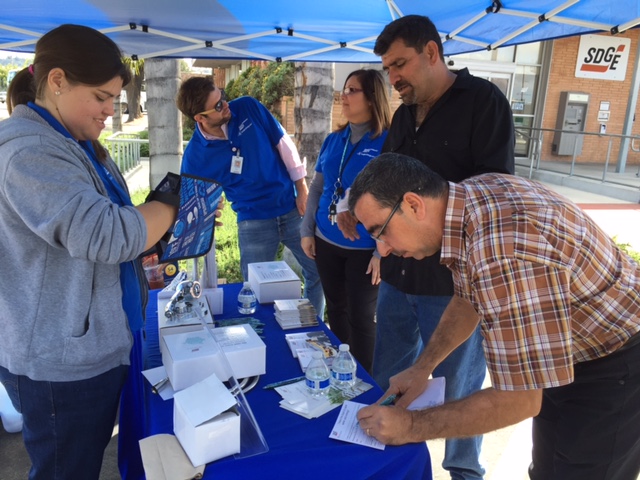 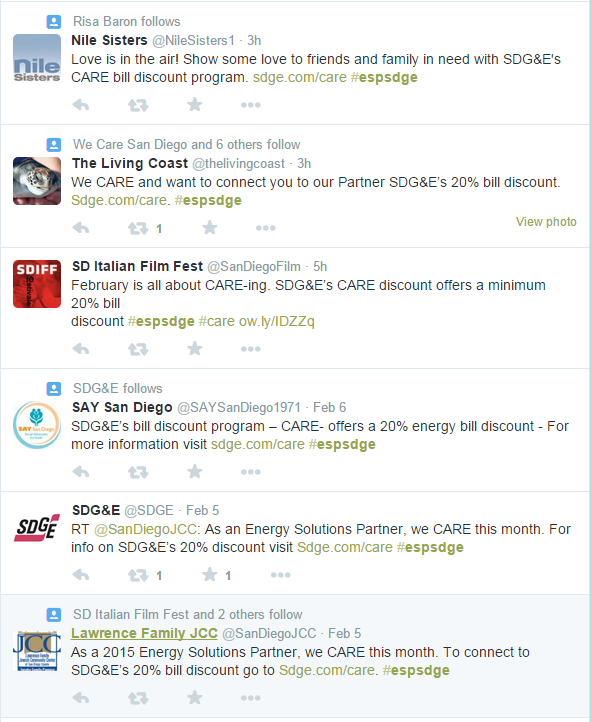 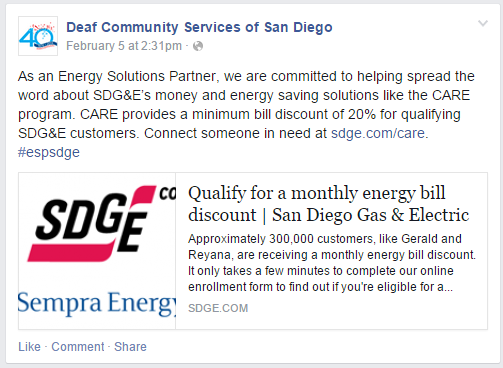 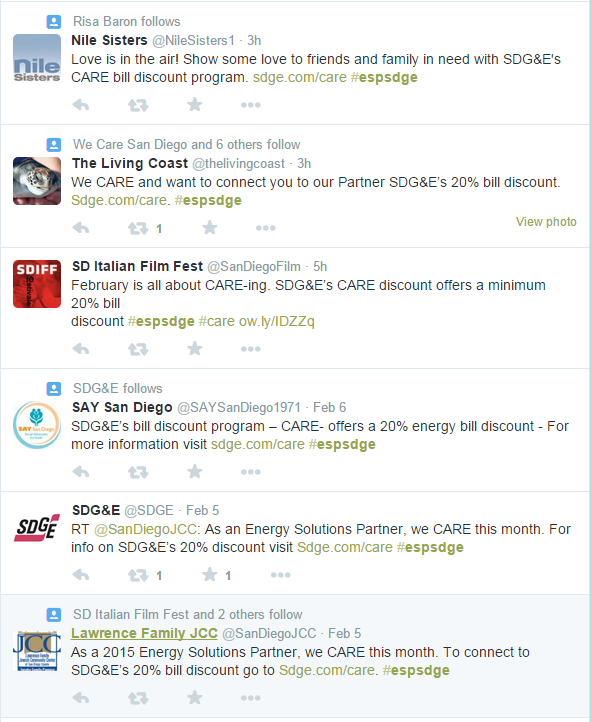 events * workshops * presentations * enrollment days * social media
18
CARE/FERA & ESA Outreach Efforts 2015 Highlights
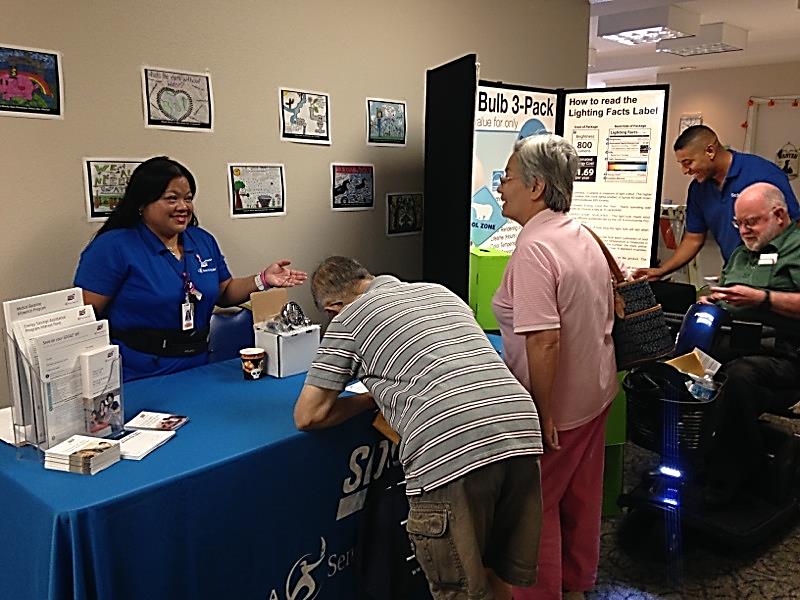 Multicultural & Rural Outreach
Community partners assist in coordination of activities including events, presentations, workshops, trainings and messaging through a variety of tactics.
Multicultural contractors also help to identify opportunities and staff with multilingual representatives.

Seniors & Special Needs Outreach
Partnered with community-based organizations to educate and enroll in CARE and ESA programs via multi-tactic approach. 
Organizations include senior and community centers and nonprofit organizations like AARP, Access to Independence, Braille Institute, Deaf Community Services, Meals-on-Wheels and more.

Internal & Integrated Efforts
Branch Offices (mentioned earlier)
Customer Contact Center – over 15,000 requests for CARE applications and nearly 4,000 new CARE enrollments
Field, Collectors and other customer-facing groups
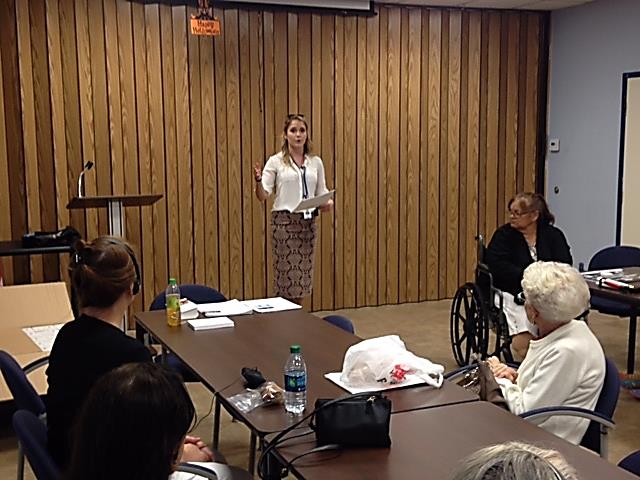 19